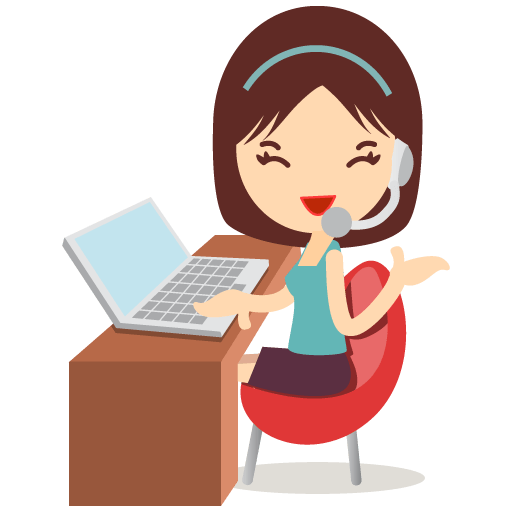 Преимущество Единого Call-центра
Звонок бесплатный. 
Справочно-консультативная помощь.
Запись к врачу.
 Информация о прикреплении к
    поликлинике.
 Прием жалоб и обращений.
Информация по лекарствам. 
 Решение вопросов населения по принципу     
   «здесь и сейчас».
Единый Call-центр города Астаны
+7 7172 96 37 77
Официально Доступно
Бесплатно
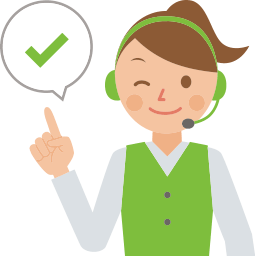 Call-центр города Алматы
+7 7273 00 01 03
Официально Доступно
Бесплатно
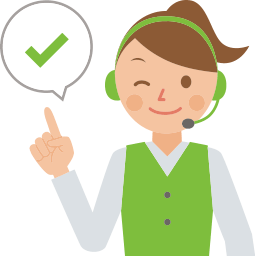 Единый Call-центр Акмолинской области
+7 7162 00 01 03
Официально Доступно
Бесплатно
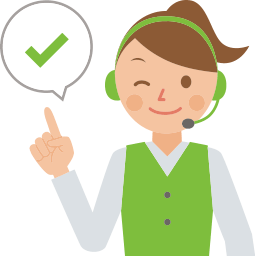 Единый Call-центр Актюбинской области
+7 7132 90 70 70
Официально Доступно
Бесплатно
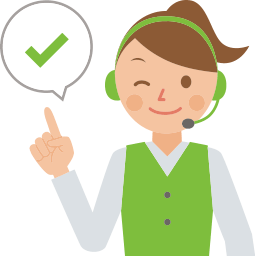 Единый Call-центр Алматинской области
+7 7282 41 12 12
Официально Доступно Бесплатно
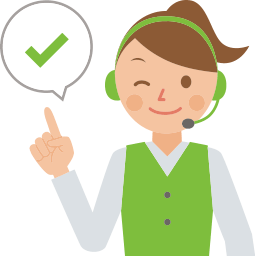 Единый Call-центр Атырауской области
+7 7122 98 02 92
Официально Доступно
Бесплатно
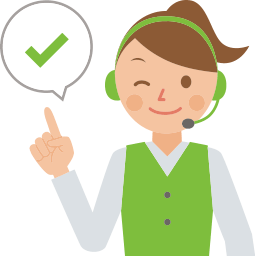 Call-центр ВКО
+7 7232 70 11 31
Официально Доступно
Бесплатно
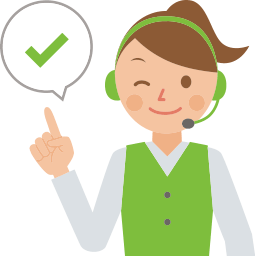 Единый Call-центр ЗКО
+7 7112 24 00 06
Официально Доступно
Бесплатно
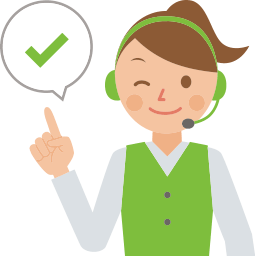 Единый Call-центр Жамбылской области
+7 7262 55 51 60
Официально Доступно
Бесплатно
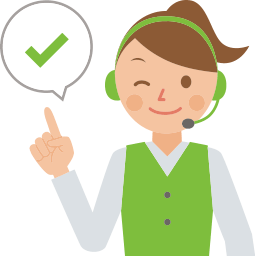 Call-центр Мангистауской области
+7 7292 30 45 56
Официально Доступно
Бесплатно
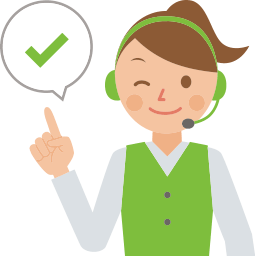 Единый Call-центр Карагандинской области
+7 7212 95 55 59
Официально Доступно
Бесплатно
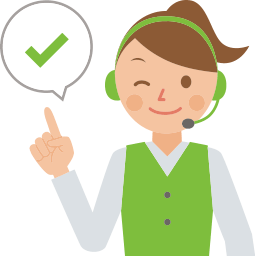 Call-центр Костанайской области
+7 7142 39 37 77
Официально Доступно
Бесплатно
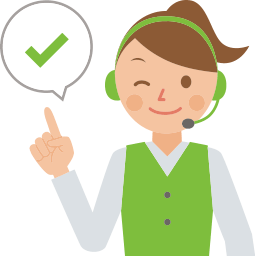 Единый Call-центр Кызылординской области
+7 7242 40 00 01
Официально Доступно
Бесплатно
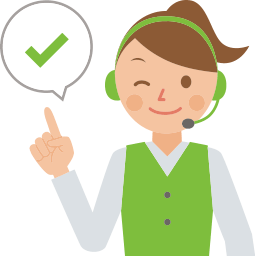 Единый Call-центр Павлодарской области
+7 7182 66 24 99
Официально Доступно
Бесплатно
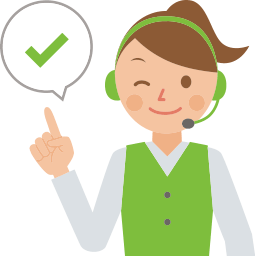 Call-центр СКО
80 00 08 08 103
Официально Доступно
Бесплатно
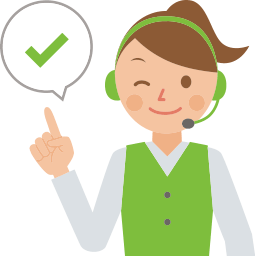 Единый Call-центр ЮКО
+7 7252 39 31 60
Официально Доступно
Бесплатно
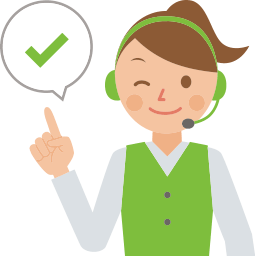